БЮДЖЕТ ДЛЯ ГРАЖДАН
по отчету об исполнении бюджета 
городского округа Троицк в городе Москве за 2018 год
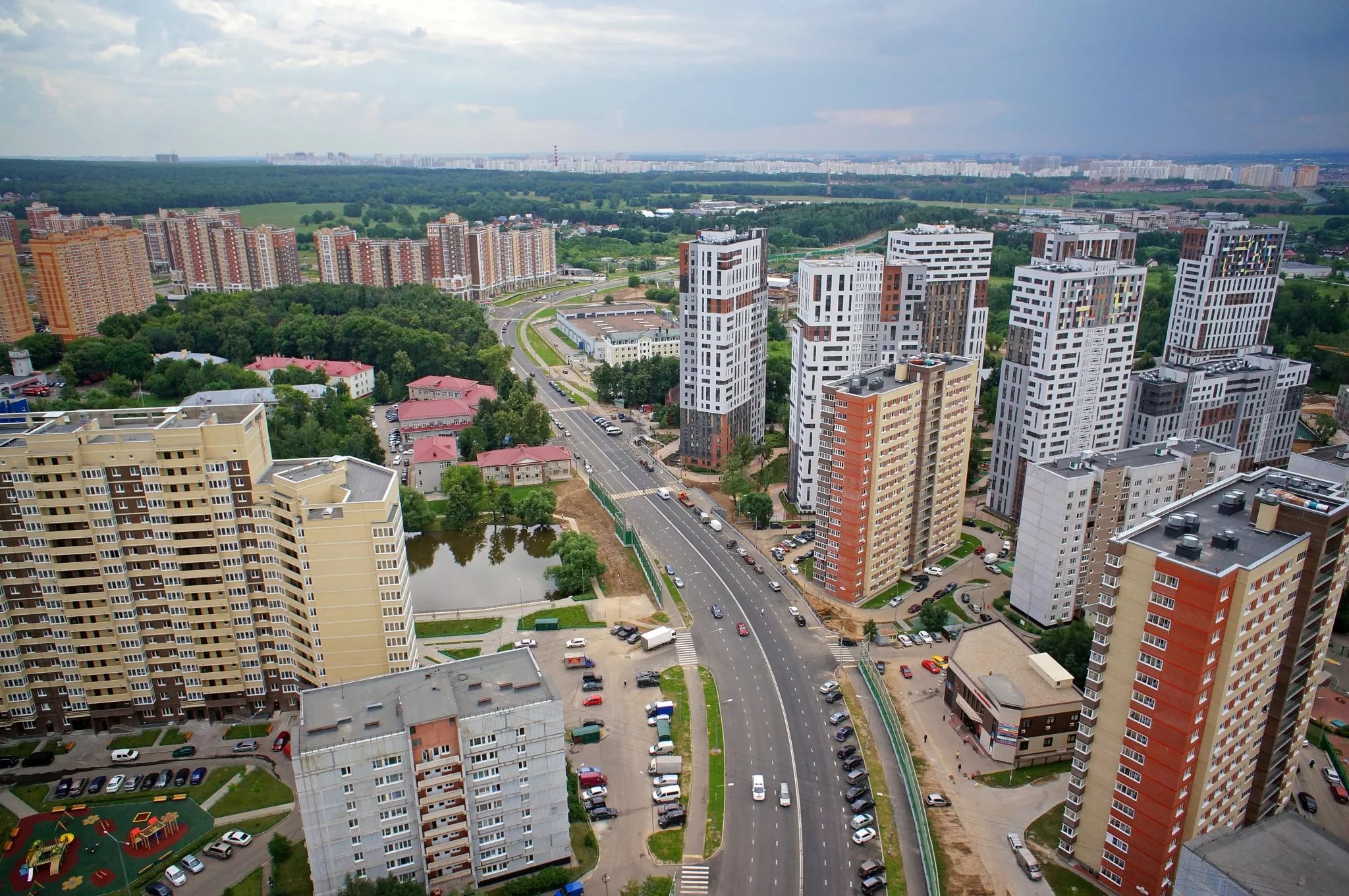 ПОНЯТИЕ БЮДЖЕТА
Бюджет – финансовый план, обобщающий доходы и расходы, предназначенные для финансового обеспечения задач и функций государства и местного самоуправления
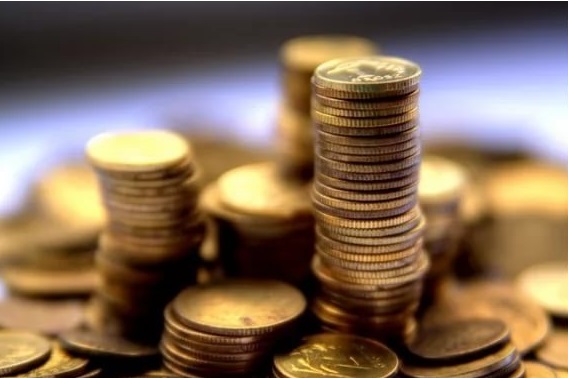 Расходы бюджета 
 денежные средства выплачиваемые из бюджета
Доходы бюджета 
денежные средства поступающие в бюджет на безвозмездной и безвозвратной основе
Доходы > Расходов = Профицит
Расходы > Доходов = Дефицит
Что такое отчет об исполнении бюджета городского округа Троицк
Отчет об исполнении бюджета содержит данные об исполнении бюджета по доходам, расходам и источникам финансирования дефицита бюджета в соответствии с бюджетной классификацией Российской Федерации
Годовой отчет об исполнении бюджета рассматривается Советом депутатов и утверждается решением Совета депутатов городского округа Троицк 
В отчете об исполнении бюджета указывается структура и сумма доходов поступивших в бюджет, а также направления расходования денежных средств
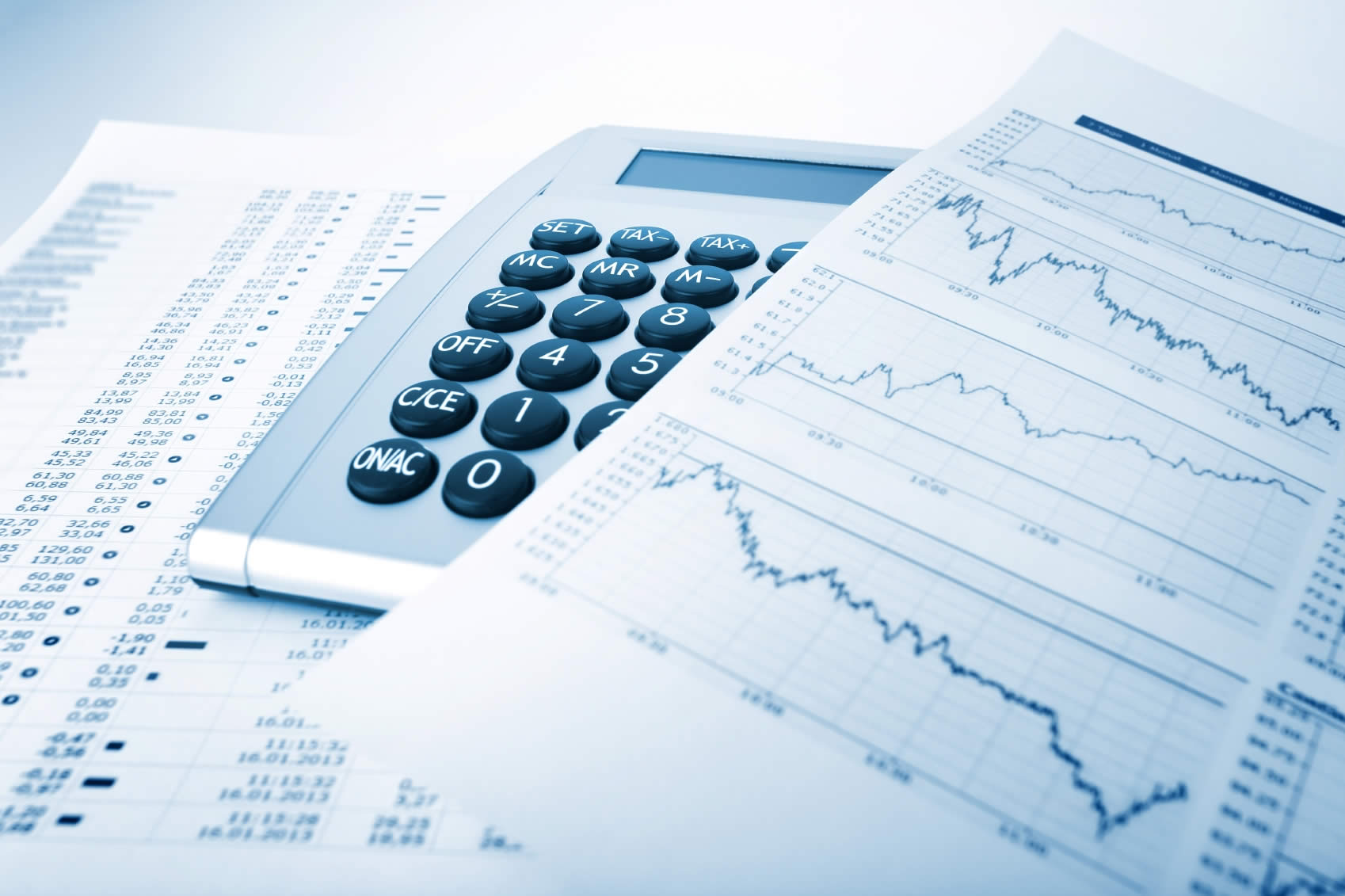 Исполнение бюджета городского округа Троицк
Формирование доходной части бюджета городского округа в 2018 году (млн. руб.)
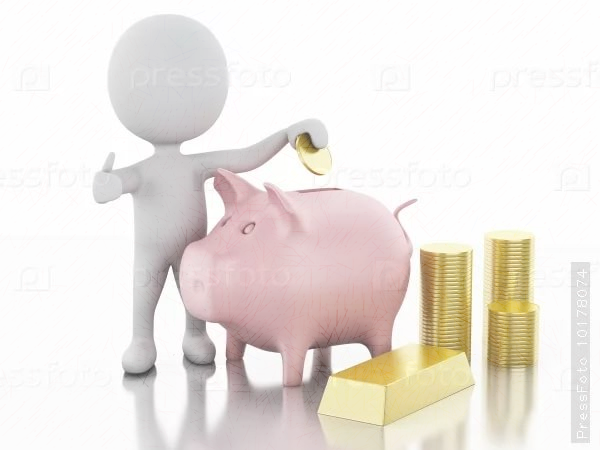 Налоговые доходы – 1 144,1:
НДФЛ – 941,1
Акцизы на нефтепродукты – 5,3
Налог на имущество физических лиц – 31,2
Земельный налог – 150,4
Госпошлина – 16,1
Неналоговые доходы – 75,4:
Доходы от сдачи в аренду муниципального имущества – 47,3
Доходы от перечисления части прибыли муниципальных унитарных предприятий – 1,1
Прочие доходы от использования муниципальной собственности – 7,0
Плата за негативное воздействие на окружающую среду – 0,1
Доходы от оказания платных услуг и компенсации затрат государства – 2,9
Доходы от реализации муниципального имущества – 1,4
Штрафы, санкции за нарушение законодательства – 0,6
Прочие неналоговые доходы – 15,0
Межбюджетные трансферты (безвозмездные поступления) – 1 079,6:
Субсидии из других бюджетов бюджетной системы РФ – 446,9  
Субвенции из других бюджетов бюджетной системы РФ – 632,7
Основные показатели исполнения бюджета городского округа Троицк за 2018 год
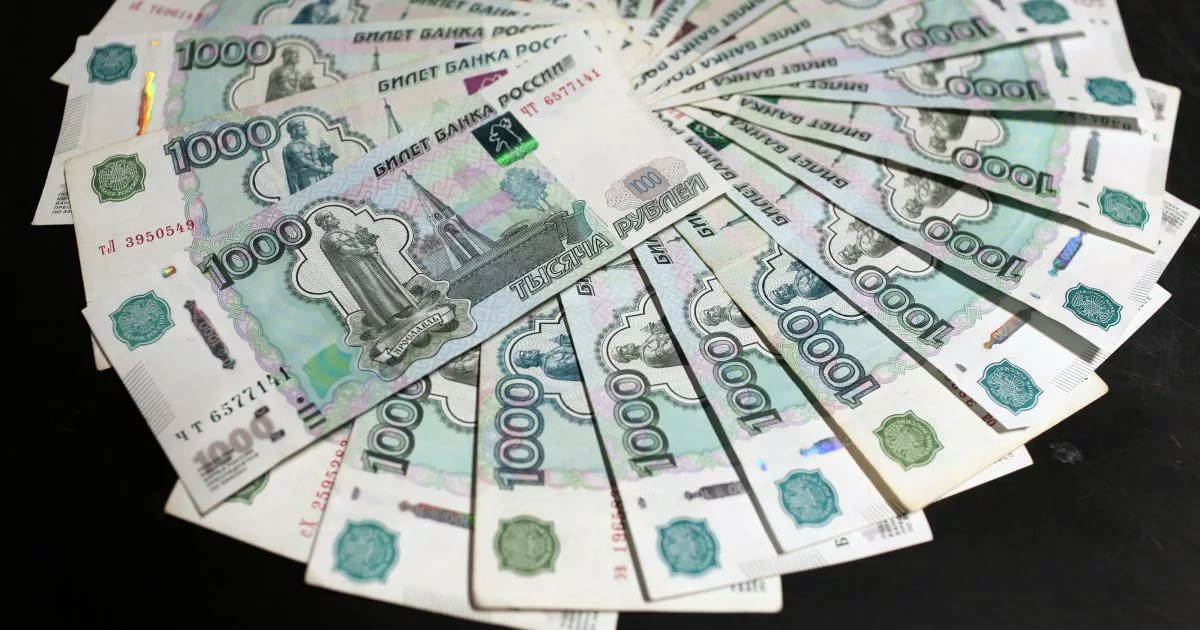 млн. руб.
Динамика поступления доходов бюджета городского округа за 2017-2018 годы
Структура доходов бюджета городского округа Троицк в 2018 году
Субвенции и субсидии на обеспечение функционирования муниципальных учреждений образования в 2018 году – 924,8 млн. рублей
Распределение единой субсидии на софинансирование расходных обязательств в сфере образования в 2018 году – 296,3 млн. рублей
Распределение субсидий на содержание объектов дорожного хозяйства и ЖКХ в 2018 году – 150,7 млн. рублей
Структура расходов бюджета городского округа в 2018 году
Структура расходов в сфере образования в 2018 году
Общее образование - 51,7%
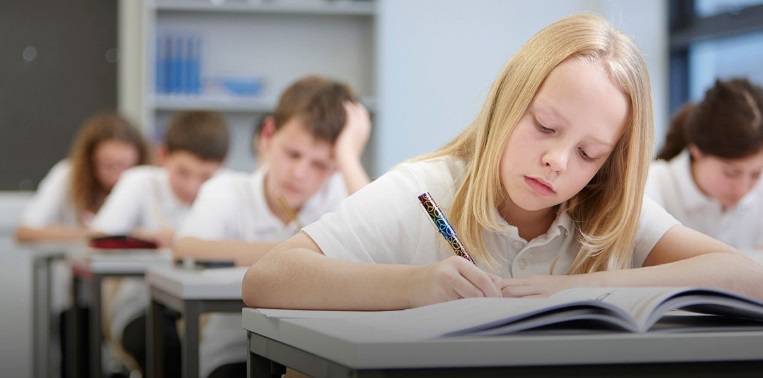 Молодежная политика – 0,1%
Дошкольное образование – 32,5%
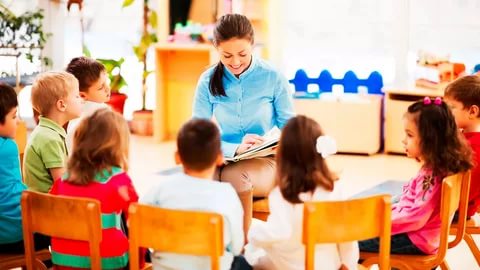 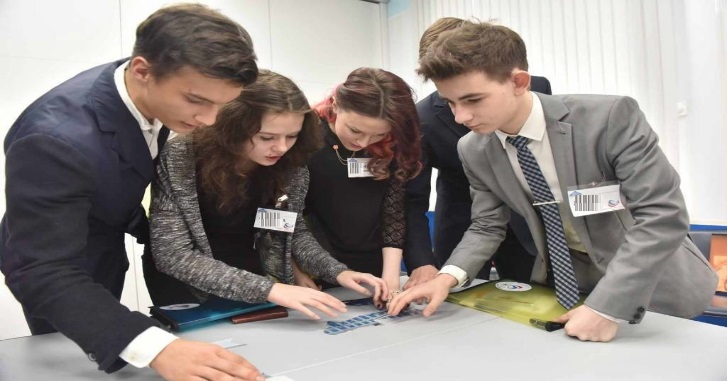 Расходы на 1 жителя составили 
22,4 тысяч рублей
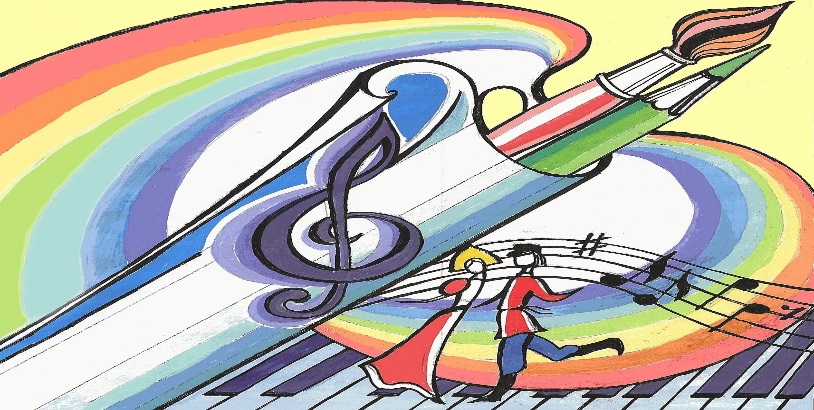 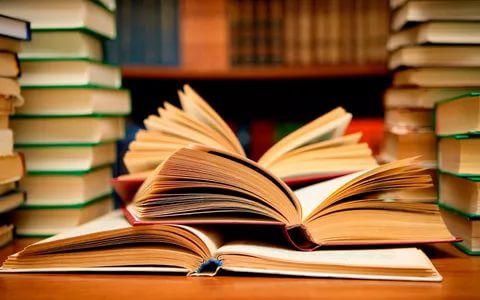 Дополнительное образование – 10,5%
Другие вопросы в области образования – 5,2%
Структура расходов бюджета по муниципальным программам и непрограммным направлениям в 2018 году
Непрограммные расходы – расходы, не вошедшие в мероприятия по муниципальным программам (содержание органов местного самоуправления, казенных учреждений, резерв по ЧС, сети уличного освещения, прочее)
Программные расходы
 распределены исходя из 
необходимости достижения
запланированных индикаторов
и конечных результатов по 13-ти муниципальным программам городского округа
Всего расходов 
2 206,5 млн. руб.
Программные расходы
1 862,0 млн. руб. (84,4%)
Непрограммные расходы 
344,5 млн. руб. (15,6%)
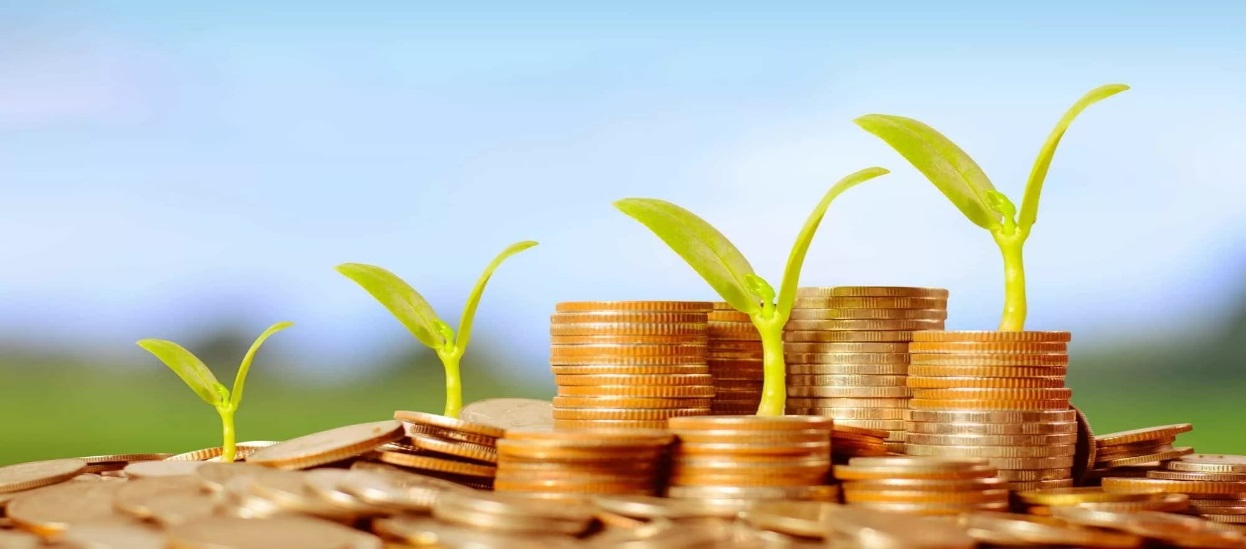 Расходы по муниципальным программам за 2018 год (млн. рублей)
«Развитие  образования  городского  округа Троицк на 2017-2020 годы» - 1 280,4
«Развитие культуры городского округа Троицк» - 124,4
«Развитие физической культуры и спорта в городском округе Троицк» - 96,2 
«Развитие и функционирование автомобильных дорог местного значения и улично-дорожной сети в городском округе Троицк» - 175,7 
«Капитальный ремонт  многоквартирных жилых домов в городском округе Троицк на 2018-2020 годы» - 4,4 
«Содержание и ремонт объектов благоустройства и озеленения в городском округе Троицк» - 141,2   
«Развитие молодежной политики на территории городского округа Троицк» - 1,0
«Патриотическое и духовно-нравственное воспитание подрастающего поколения городского округа Троицк в городе Москве» - 2,7
«Адресная социальная поддержка и социальная помощь жителям городского округа Троицк» - 0,6
«Социальная поддержка отдельных категорий жителей городского округа Троицк» - 2,1
«Профилактика правонарушений в городском округе Троицк в городе Москве» - 8,0 
«Разработка генерального плана развития городского округа Троицк до 2040 г.» - 23,1
«Разработка проекта планировки территории и проекта межевания под размещение школы на 2100 мест с подъездной дорогой в микрорайоне «В» городского округа Троицк  в городе Москве» на 2017-2018 годы» – 2,2
Материалы подготовлены финансовым управлением администрации городского округа Троицк
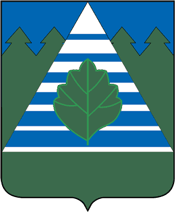 Контактная информация:
г. Москва, г. Троицк,
ул. Юбилейная, д. 3 
тел. 8 (495) 851-10-33 
 электронный адрес: troick-finupr2@yandex.ru